Бюджетное учреждение профессионального образованияХанты-Мансийского автономного округа – Югры«Нижневартовский социально-гуманитарный колледж»Викторина
«Здравствуй, 
осень золотая!»

Выполнила:
Студентка 221Н1 группы 
Жолтикова Вита Сергеевна
г.Нижневартовск 
2022
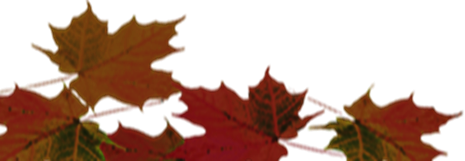 Угадайте  загадки про осень
Листья с веток облетают,
Птицы к югу улетают.
«Что за время года?» — спросим.
Нам ответят: «Это...»
Осень
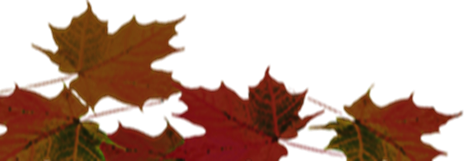 Осенняя загадка
Листья в воздухе кружатся,
Тихо на траву ложатся.
Сбрасывает листья сад —
Это просто...
Листопад
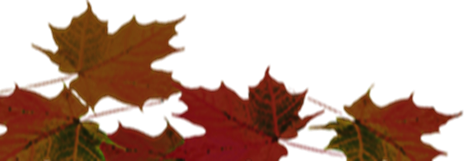 Познавательный тест «Осенний календарь»
2. Какой овощ по народному календарю нужно копать 13 сентября? 
А) картофель;
Б) капуста;
В) свёкла;
Г) морковь.
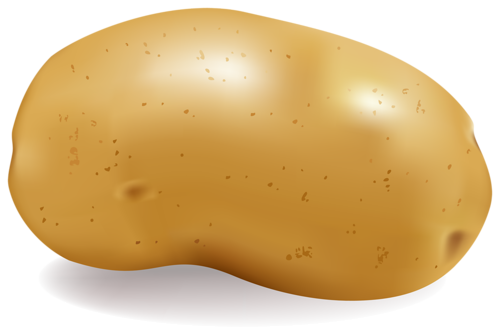 Картофель
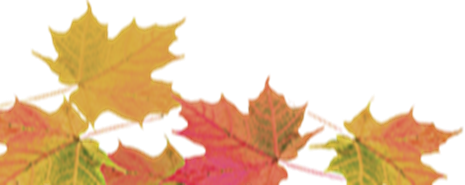 Познавательный тест «Осенний календарь»
3. Какие  грибы можно собирать в лесу до середины октября? 
А) грузди;
Б) волнушки;
В) подосиновики;
Г) лисички.
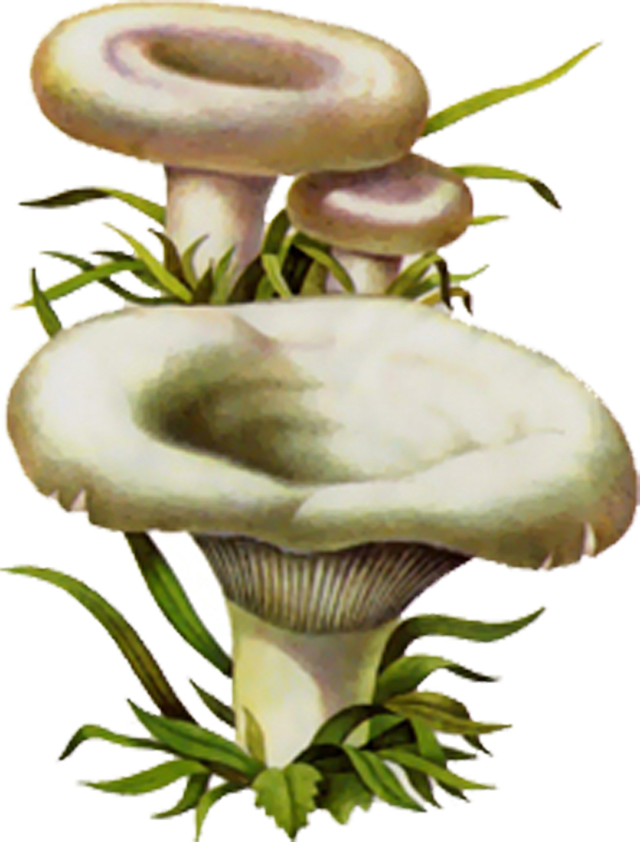 Грузди
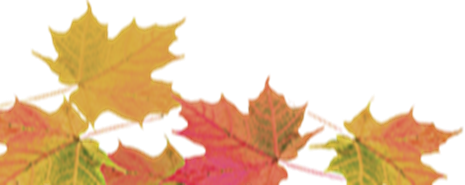 Это красивый лесной великан с большими рогами на горбоносой голове самца. Его вес достигает 300–400 кг и более, рост около двух метров. Это типичный обитатель тайги и болот. Он питается травами, побегами деревьев, кустарников, ягодами, грибами.
(Лось.)
Дикая кошка величиной с собаку, по бокам головы свисает густая шерсть, а на кончиках ушей красуются кисточки. Хвост у зверя короткий, на конце словно обрублен. Охотится за зайцами, лосями и оленями, различными грызунами и птицами.
(Рысь.)
Ребус 1
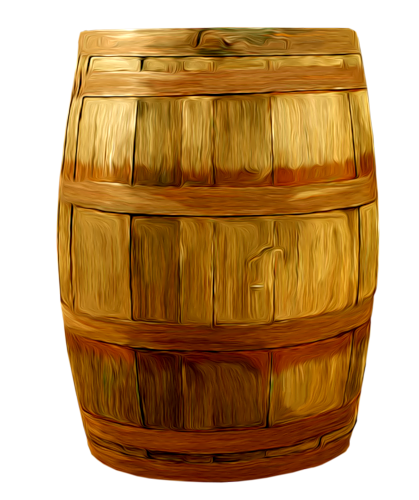 ̓
ʽ
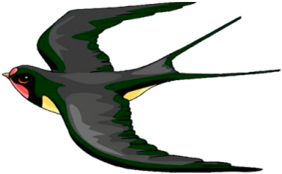 Ласточка
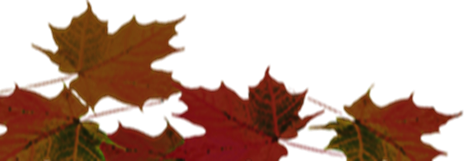 Ребус 2
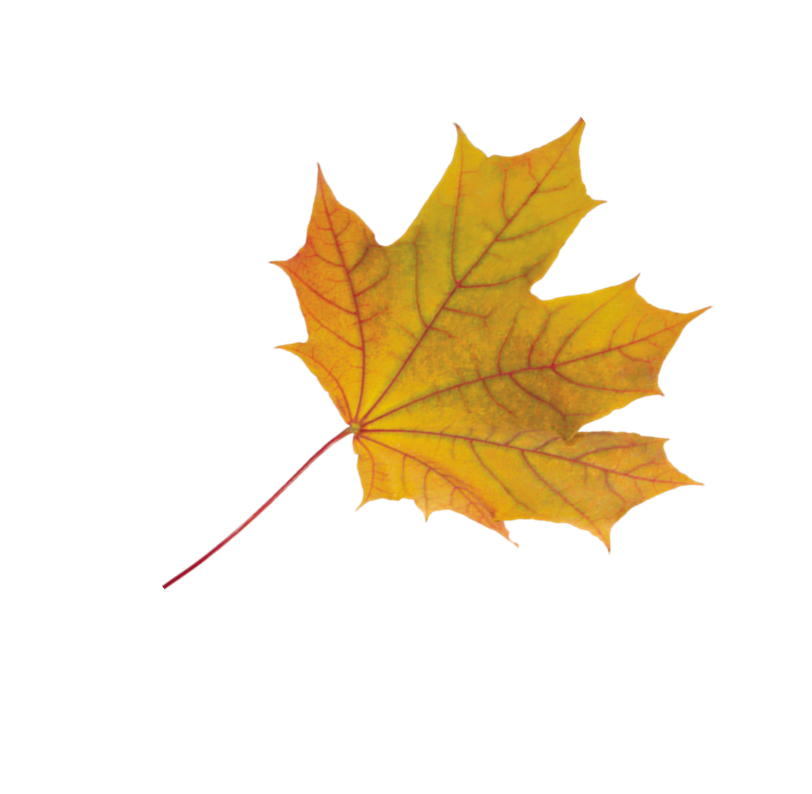 А
ʽ
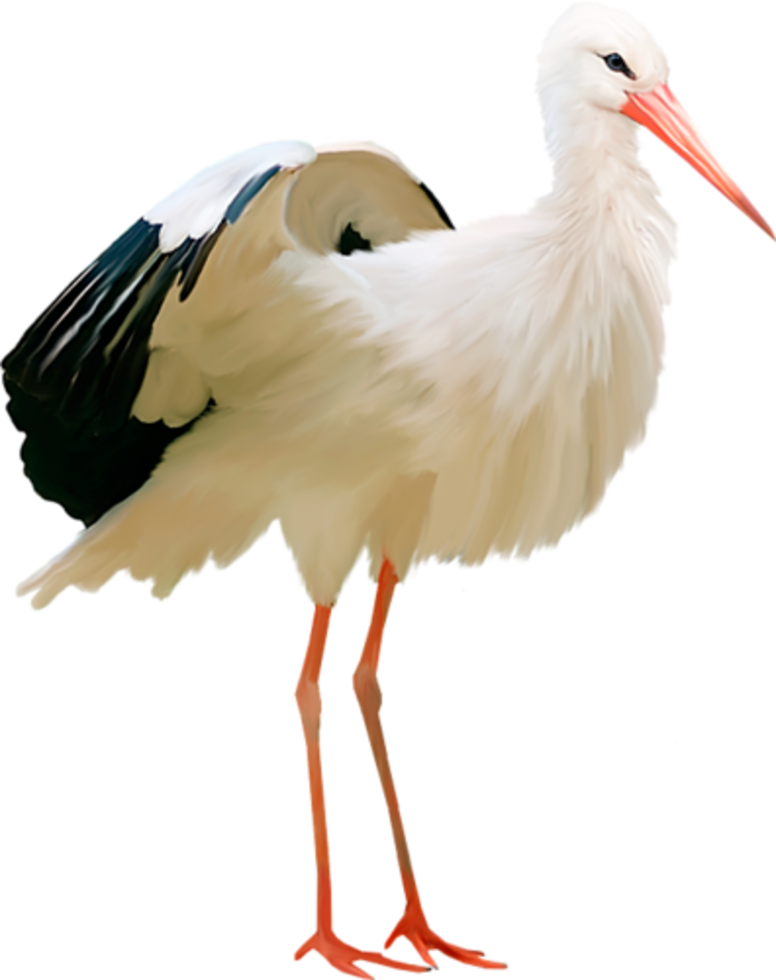 Аист
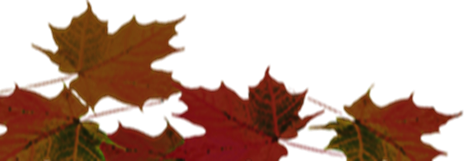 Ребус 3
̓ ̓
̓
ОК
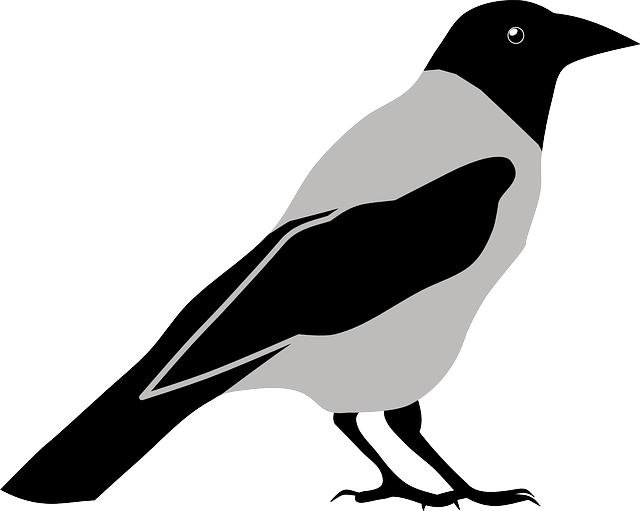 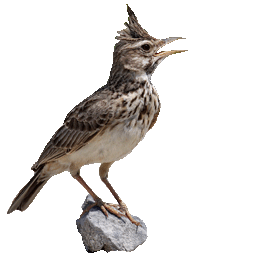 Жаворонок
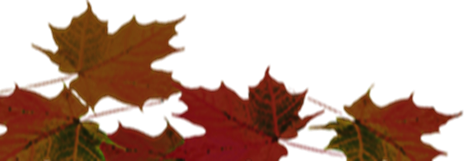 Ребус 4
В=Г
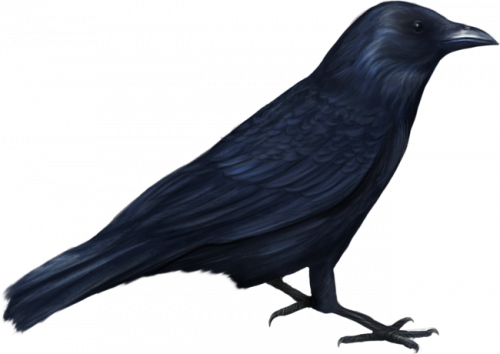 Грач
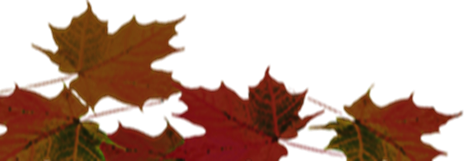 Молодцы!
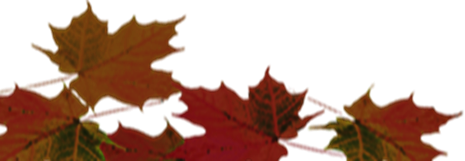